Технология «Развивающее общение» группа детей (4-5 лет)
Воспитатели:
Панова О.В.
Конфликты – неотъемлемая часть человеческой жизни. То, как мы научились разрешать их в детстве, обуславливает стратегии нашего поведения и во взрослой жизни.
Цель: развитие саморегуляции поведения и социальных  навыков  у детей.
Задачи:
способствовать проявлению самостоятельности в решении конфликтов
способствовать повышению самооценки детей
формировать навыки конструктивного поведения
воспитывать чувство ответственности за свое поведение
Н.П.Гришаева делает ссылку на книгу А. Фабер, Э. Мазлиш «Как говорить, чтобы дети слушали, и как слушать, чтобы дети говорили», авторы которой предлагают конструктивный путь решения конфликта.
Шаг1.
    Присоединиться к чувствам ребенка.
     Шаг2.
    Попросить детей озвучить свои позиции друг другу.
 Шаг3.                                                                                                   Если этого оказалось недостаточно и дети не могут договориться сами, воспитатель напоминает правила, существующие в группе.
Шаг4.
Оставить детей одних, дав им задание обсудить проблему друг с другом и вместе найти решение, которое устроит обоих.
Правила нашей группы
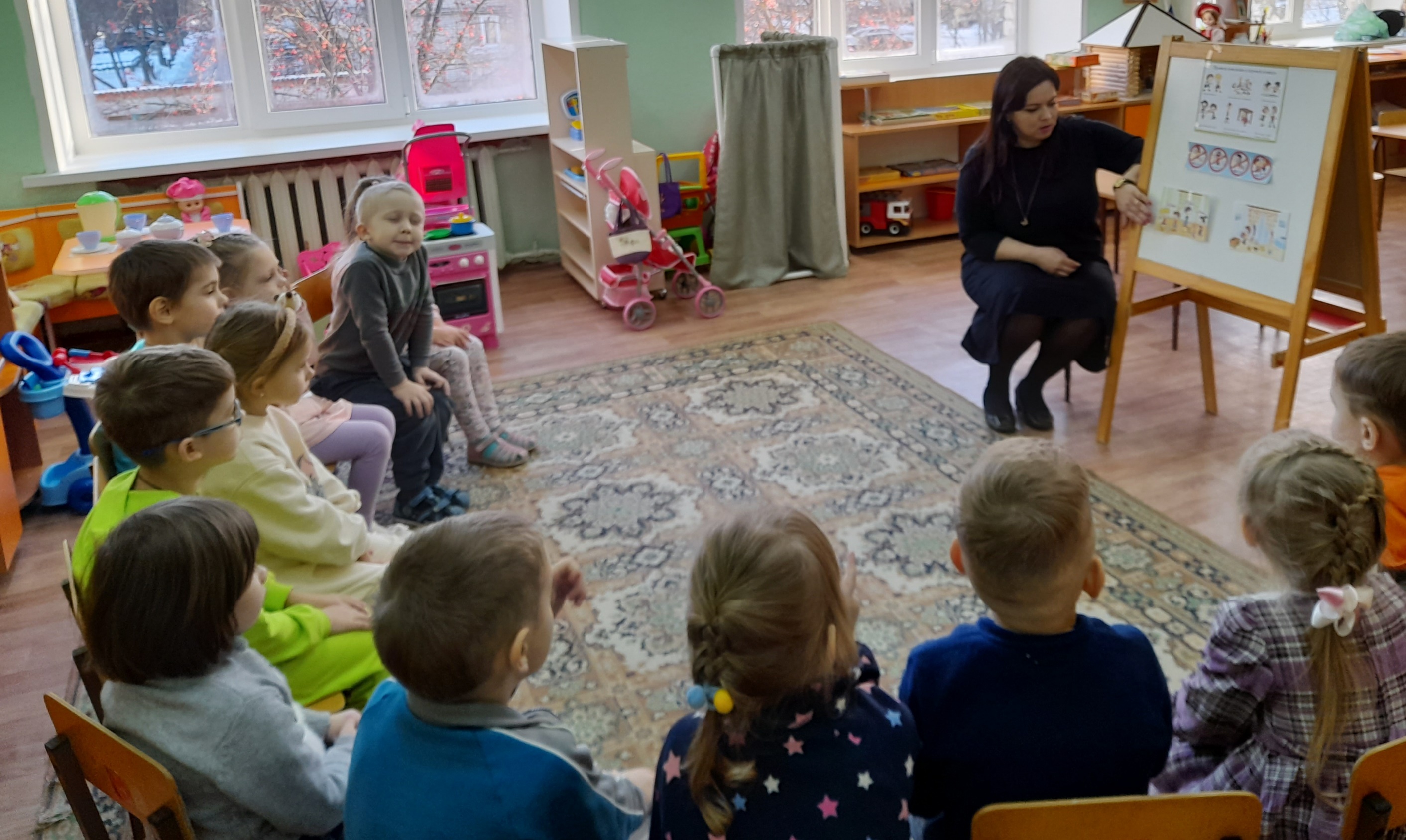 «Стульчик размышления»
Если ребенок нарушил правило, то он сидит на «стульчике размышления», придумывая варианты того, что ему поможет это правило не нарушать. Время засекается при помощи песочных часов.
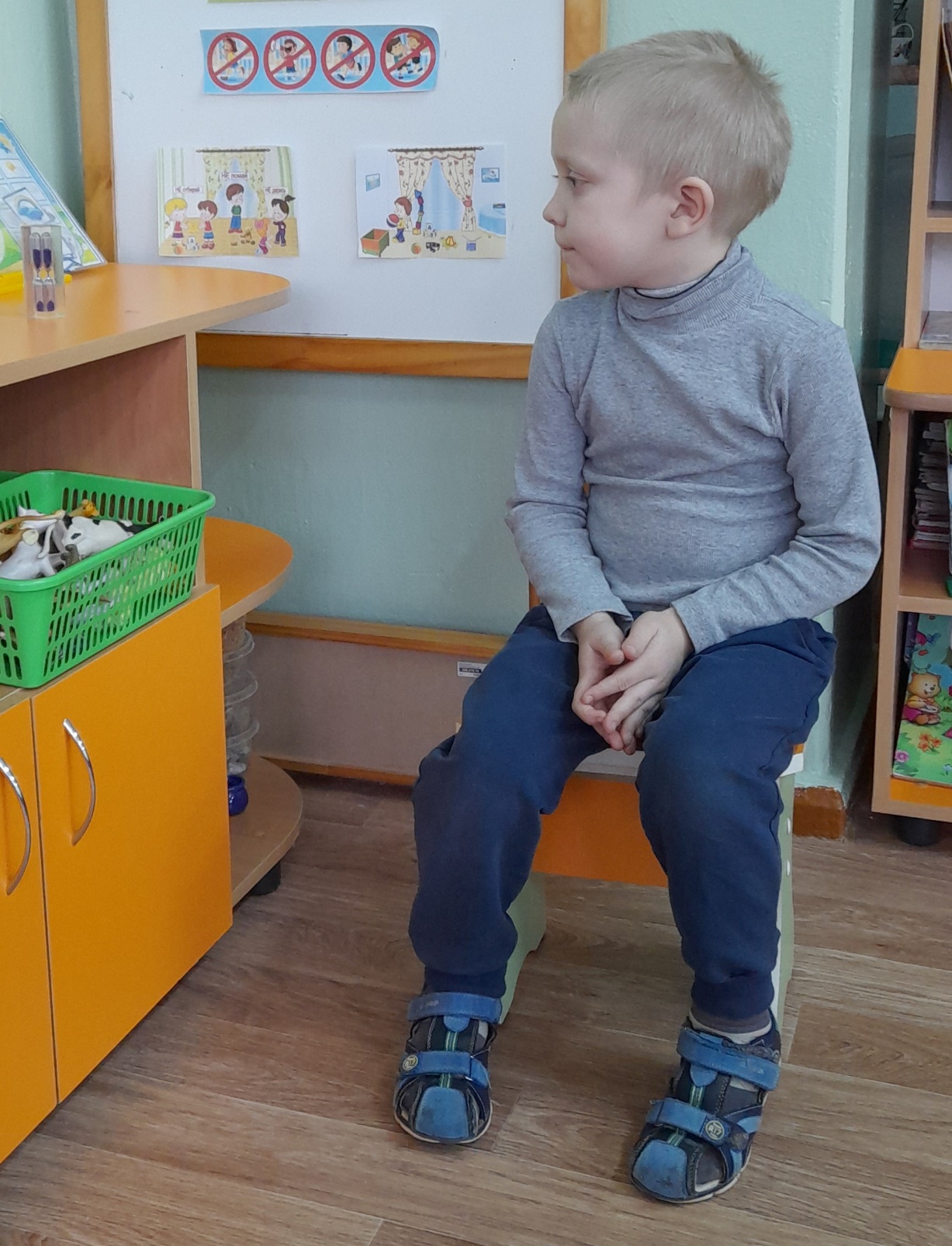 Коврик мира
Дети обсуждают проблему друг с другом и вместе находят решение проблемы, которое устроит обоих.
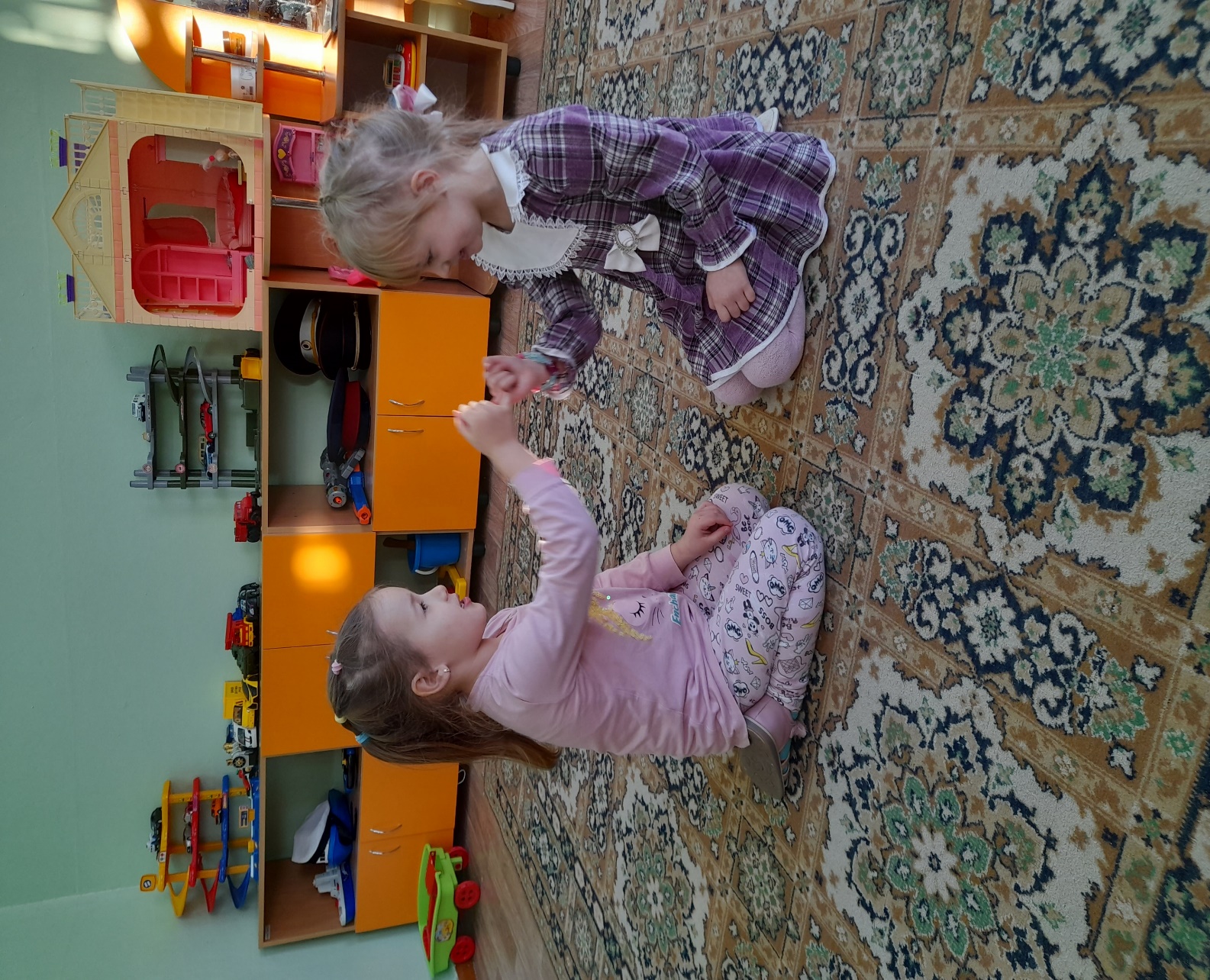 Результаты технологии «Развивающее общение»
Существенно, в 2-3 раза, понижается уровень агрессивности в общении детей, особенно у мальчиков. 
Значительно чаще дети обращаются к воспитателю за советом, а не только с жалобой, что существенно повышает эмоциональный комфорт в общении и способствует эмоциональной защищённости каждого ребенка и препятствует эмоциональному выгоранию педагога.
Спасибо за внимание !